WUR Action Frame Format
Date: 2018-1-15
Authors:
Slide 1
Lei Huang (Panasonic)
Background (1/2)
WUR Action frame is used to enable WUR negotiation and WUR mode signaling [1].
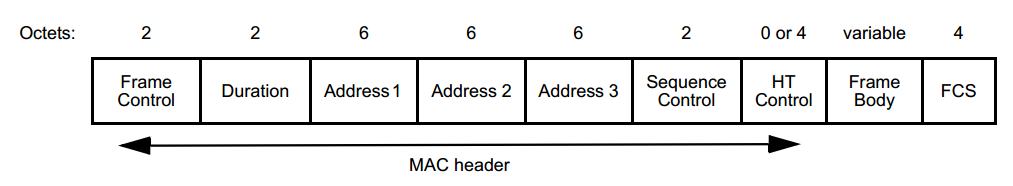 WUR Action field: 
WUR Mode Setup
WUR Mode Teardown
Action Type field:  
Enter WUR Mode Request
Enter WUR Mode Response
Enter WUR Mode Suspend Request
Enter WUR Mode Suspend Response
Enter WUR Mode Suspend
Enter WUR Mode
WUR Mode Response Status field:  
Enter WUR Mode or WUR Mode Suspend Accept
Denied
Slide 2
Lei Huang (Panasonic)
Background (2/2)
The WUR action frame containing WUR mode element supports the following state machine for WUR mode operation [1][2]
Note: for a non-AP STA in WUR mode, the STA may initiate to change WUR parameters (e.g., WURx duty cycle) via two-way Setup.
WUR Mode
One-way Setup
One-way or two-way Setup
Two-way Setup
One-way Teardown
WUR Mode Suspend
Two-way Setup
No WUR
One-way Teardown
Slide 3
Lei Huang (Panasonic)
Problem Statement
AP may need to change WUR parameters (e.g., WUR ID) for a non-AP STA in WUR Mode.

There is no mechanism in current 11ay SFD to support this.
Slide 4
Lei Huang (Panasonic)
Proposal
The WUR action frame format is revised to support that AP initiates to change WUR parameters (e.g., WUR ID) for a non-AP STA in WUR Mode via one-way setup.
Slide 5
Lei Huang (Panasonic)
Proposed WUR Action Frame
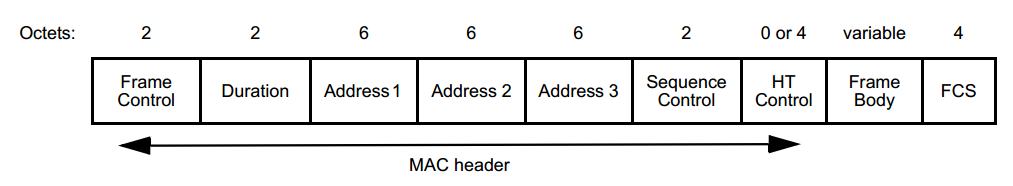 Action Type field:  
Enter WUR Mode Request
Enter WUR Mode Response
Enter WUR Mode Suspend Request
Enter WUR Mode Suspend Response
Enter WUR Mode Suspend
Enter WUR Mode
Update WUR Parameter
Slide 6
Lei Huang (Panasonic
Reference
11-17-0575-08-00ba-spec-framework
11-17-1627-02-00ba-WUR-action-frame-format-follow-up
Slide 7
Lei Huang (Panasonic)
SP
Do you support to modify R.4.2.C in 11ba SFD as follows?
R.4.2.C: The WUR Mode element can include the following:
Action Type field that includes the following indications: 
Enter WUR Mode Request 
Enter WUR Mode Response
Enter WUR Mode Suspend Request
Enter WUR Mode Suspend Response
Enter WUR Mode Suspend
Enter WUR Mode
Update WUR Parameter

Y/N/A:
Slide 8
Lei Huang (Panasonic)